NRZ Influenzaviren
Krisenstab 15.12.2020
Kurier
SARS-CoV-2 Diagnostik
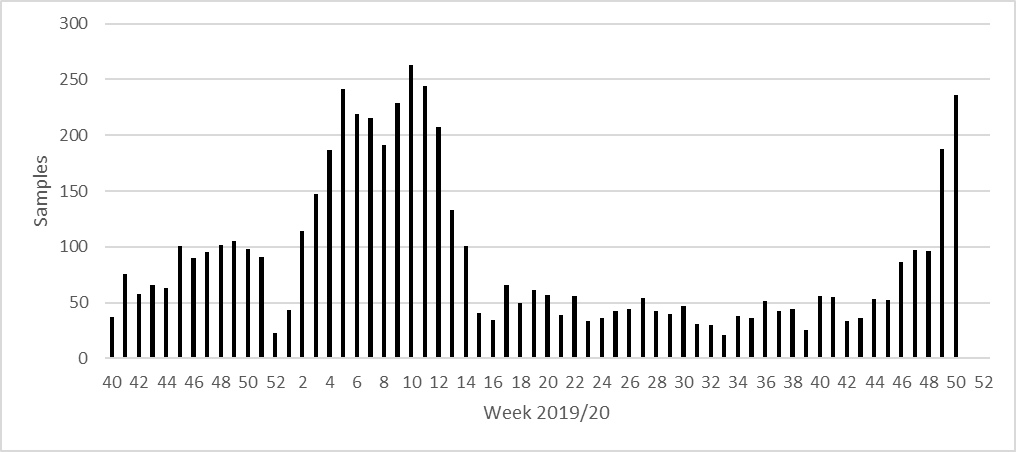 15.12.2020
Proben
Lockdown
Partieller Lockdown
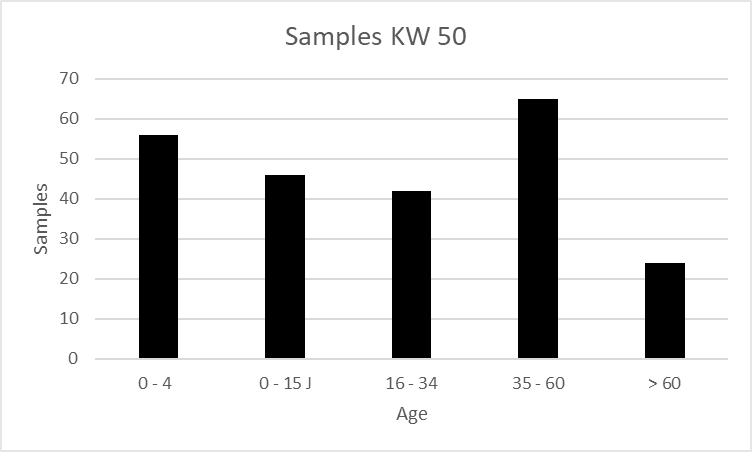 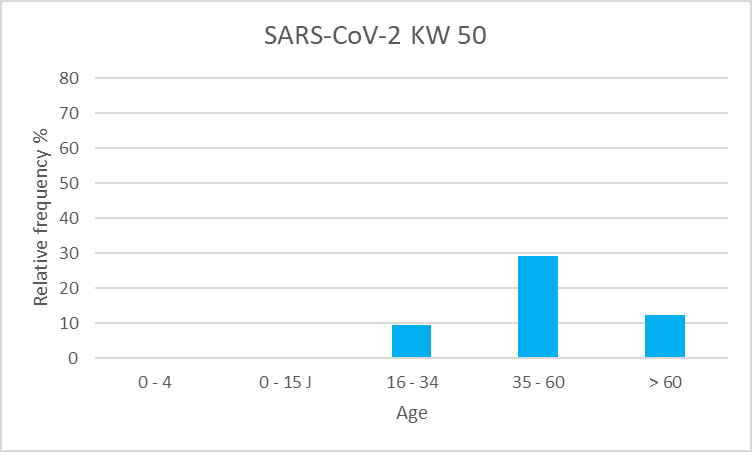 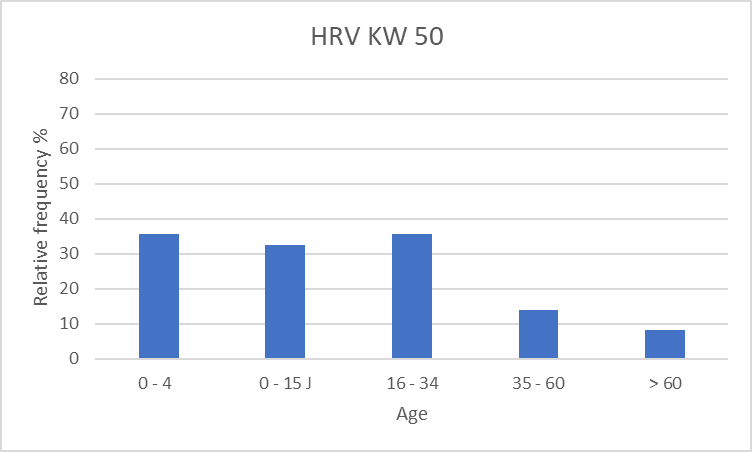 15.12.2020
Viruszirkulation
15.12.2020
Verteilung auf die Bundesländer